Thứ hai ngày 30 tháng 10 năm 2023
BÀI 5:
ÔN TẬP GIỮA HỌC KÌ 1
(Tiết 1)
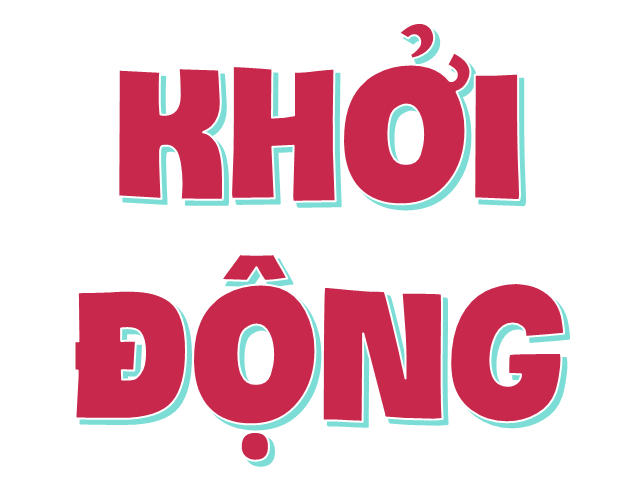 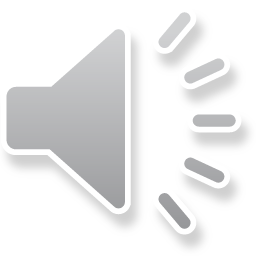 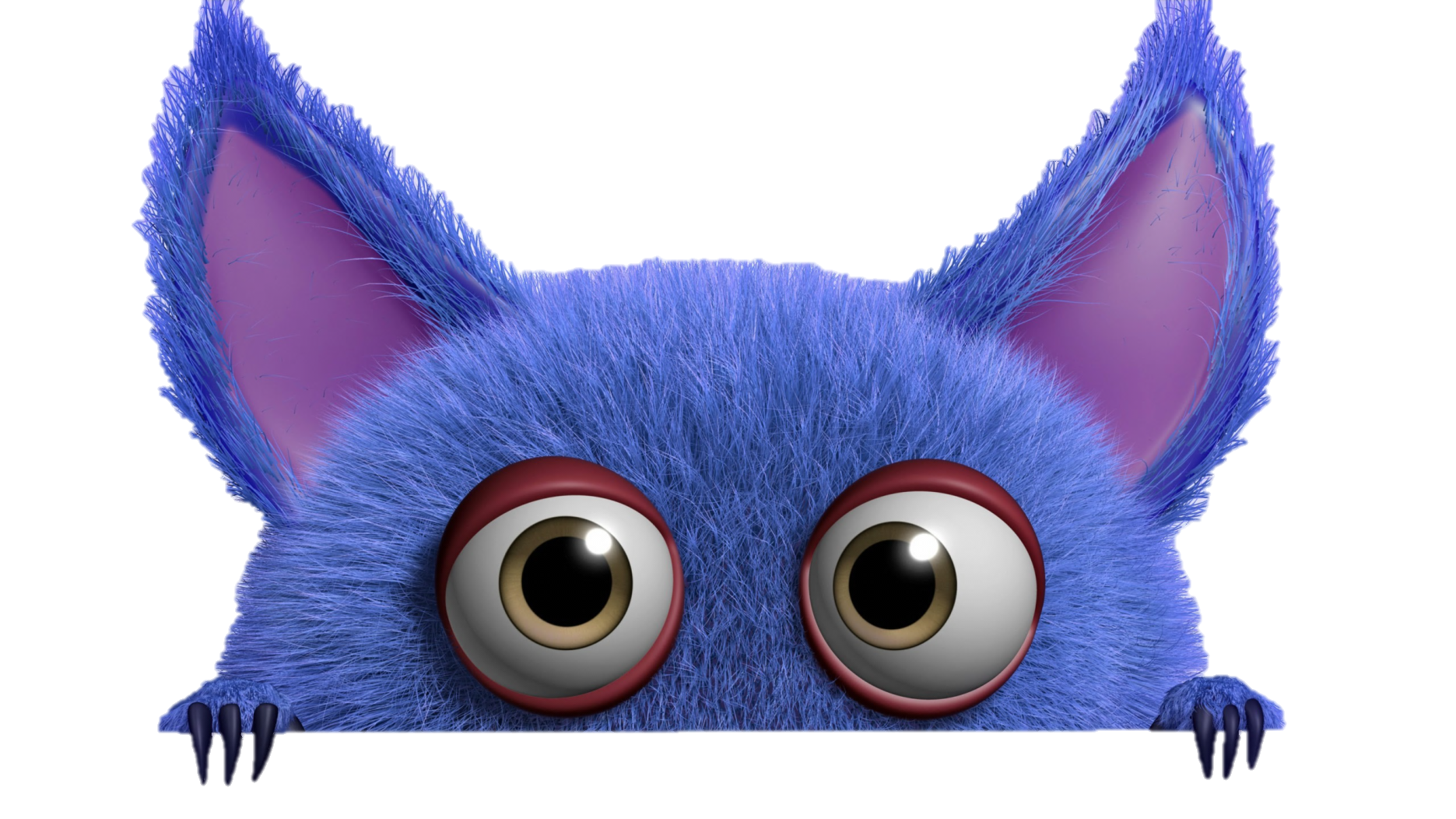 TRÒ CHƠI HỘP QUÀ BÍ MẬT
Gift box secret game
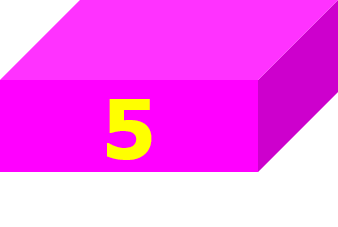 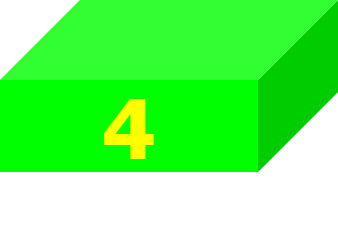 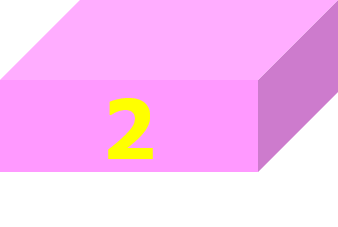 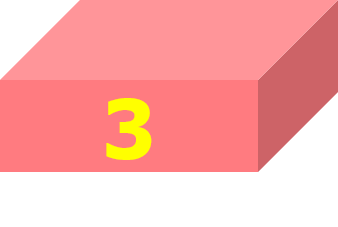 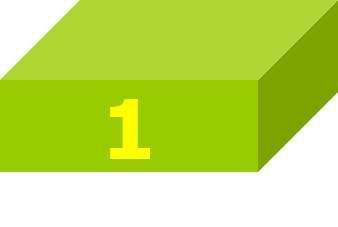 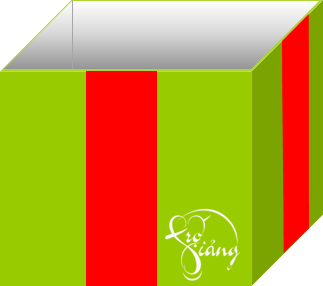 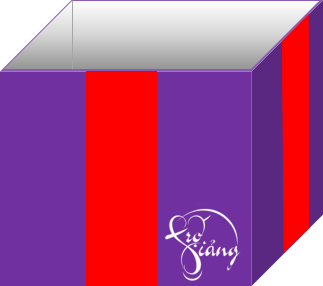 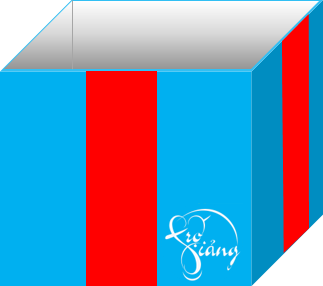 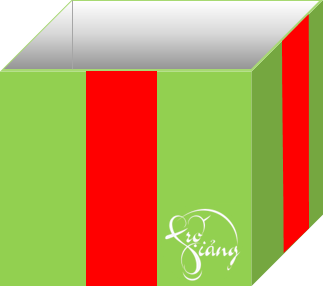 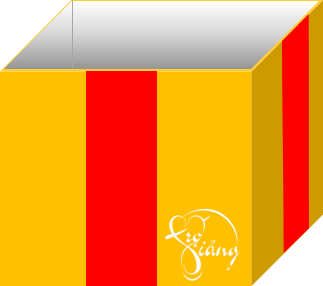 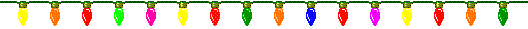 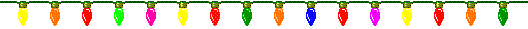 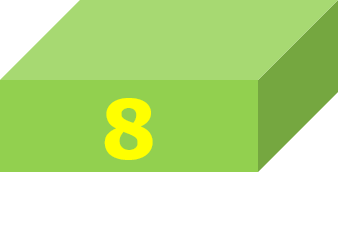 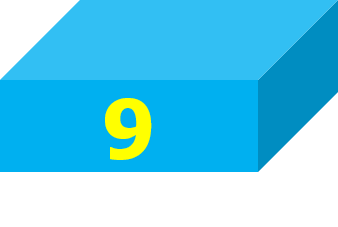 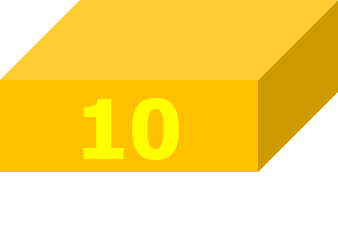 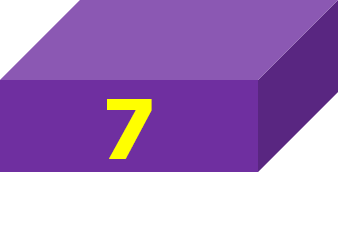 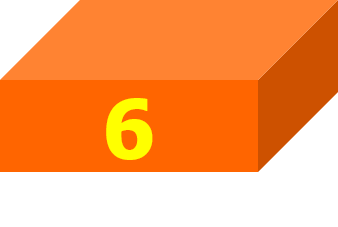 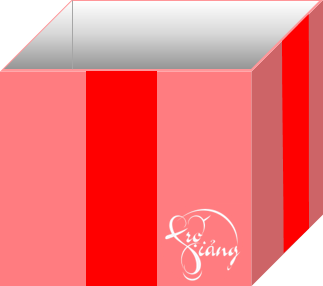 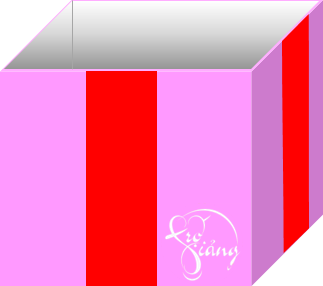 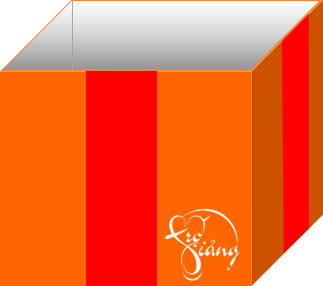 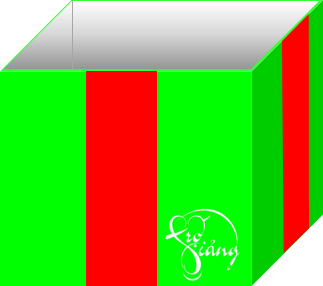 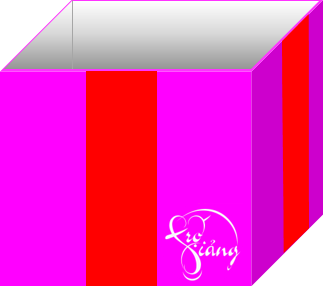 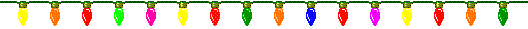 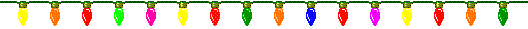 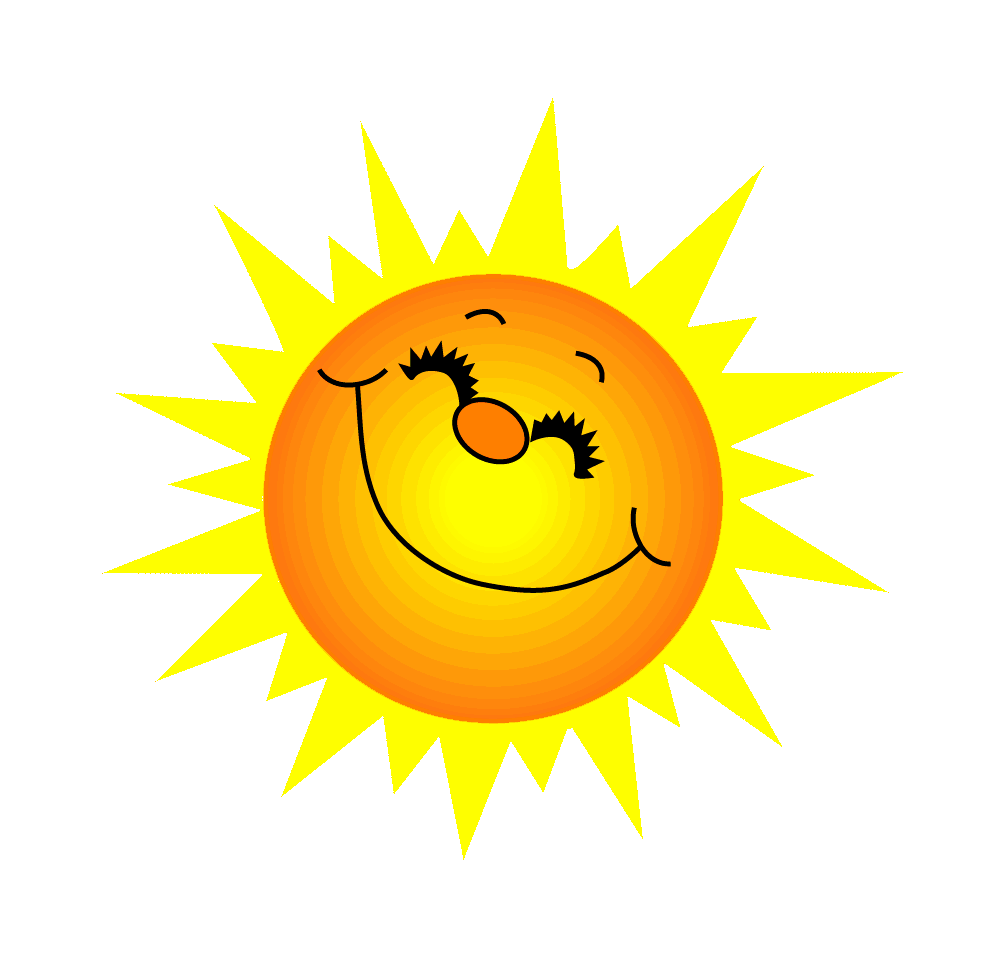 Ánh sáng có vai trò như thế nào đối với con người ?
Đáp án: Nhờ có ánh sáng, con người có thức ăn, khỏe mạnh, nhìn thấy mọi vật và thực hiện được các hoạt động sống ( học tập, làm việc, vui chơi….)
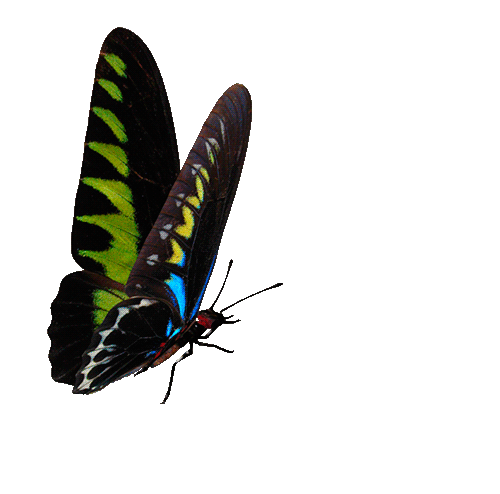 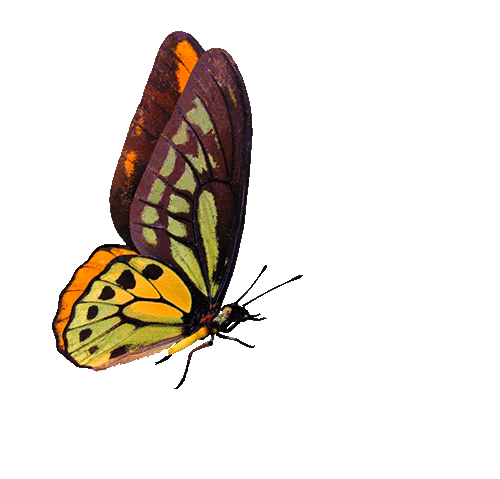 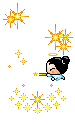 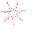 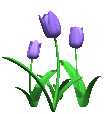 GO HOME
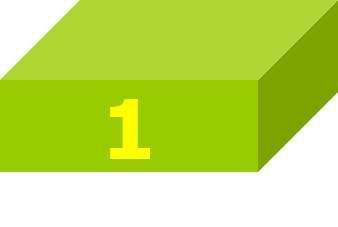 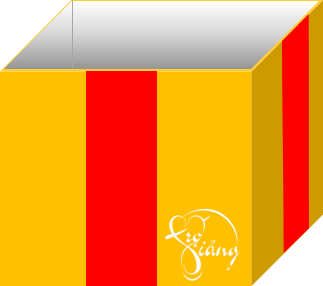 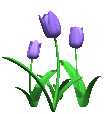 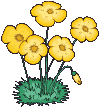 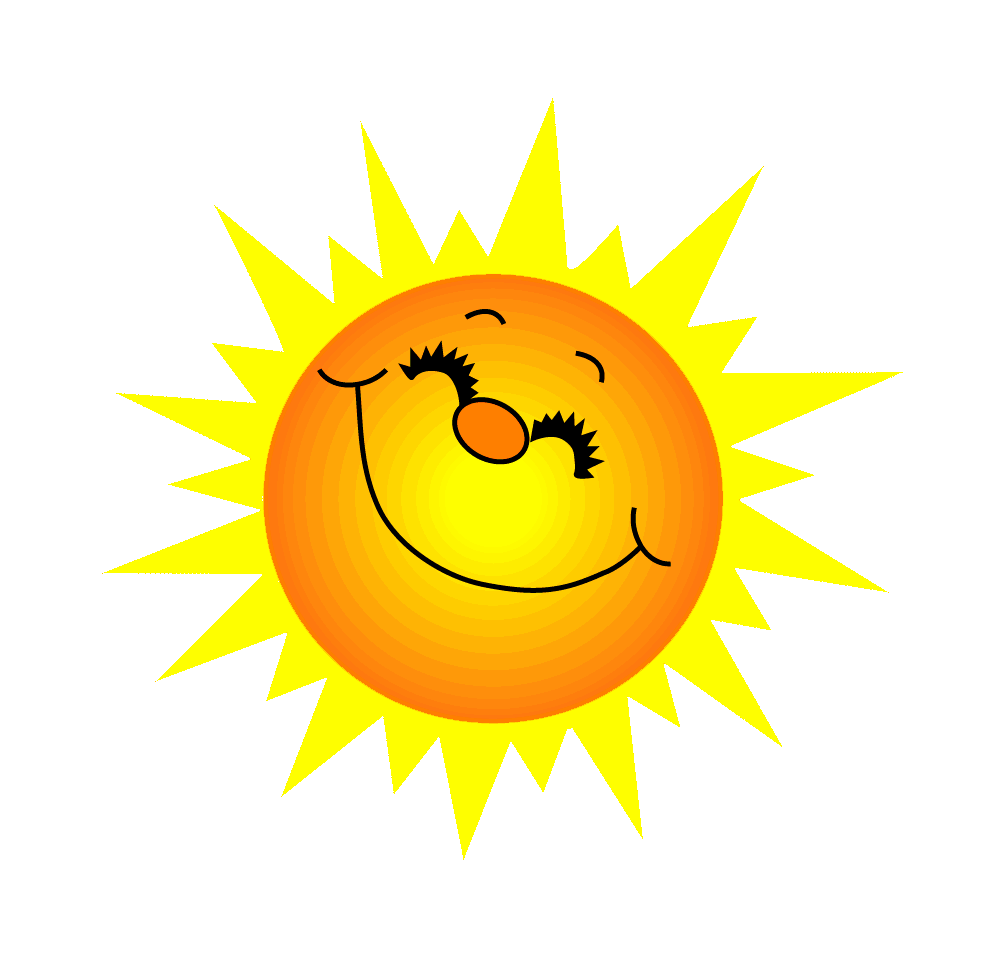 Ánh sáng có vai trò gì đối với thực vật và động vật ?
Đáp án: 
*Ánh sáng giúp thực vật quang hợp, duy trì sự sống.
*Ánh sáng giúp động vật có thức ăn, khỏe mạnh, nhìn thấy mọi vật và thực hiện được các hoạt động sống
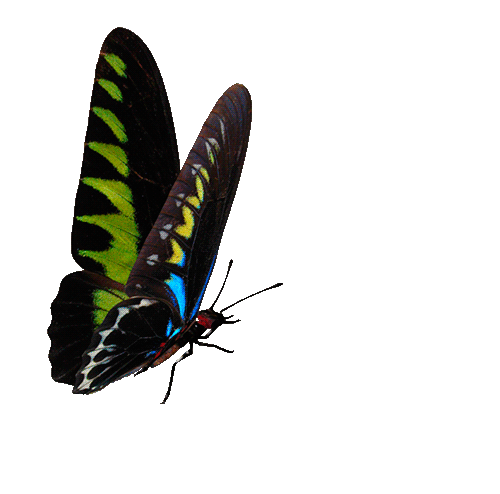 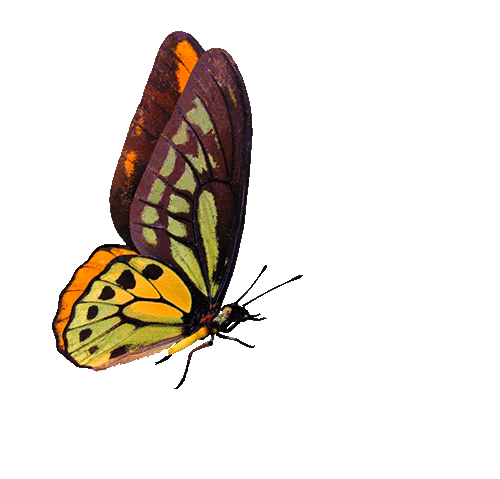 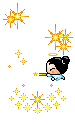 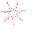 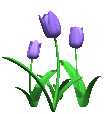 GO HOME
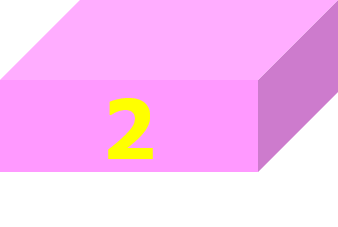 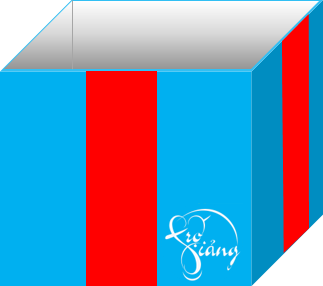 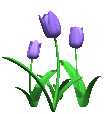 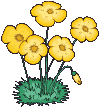 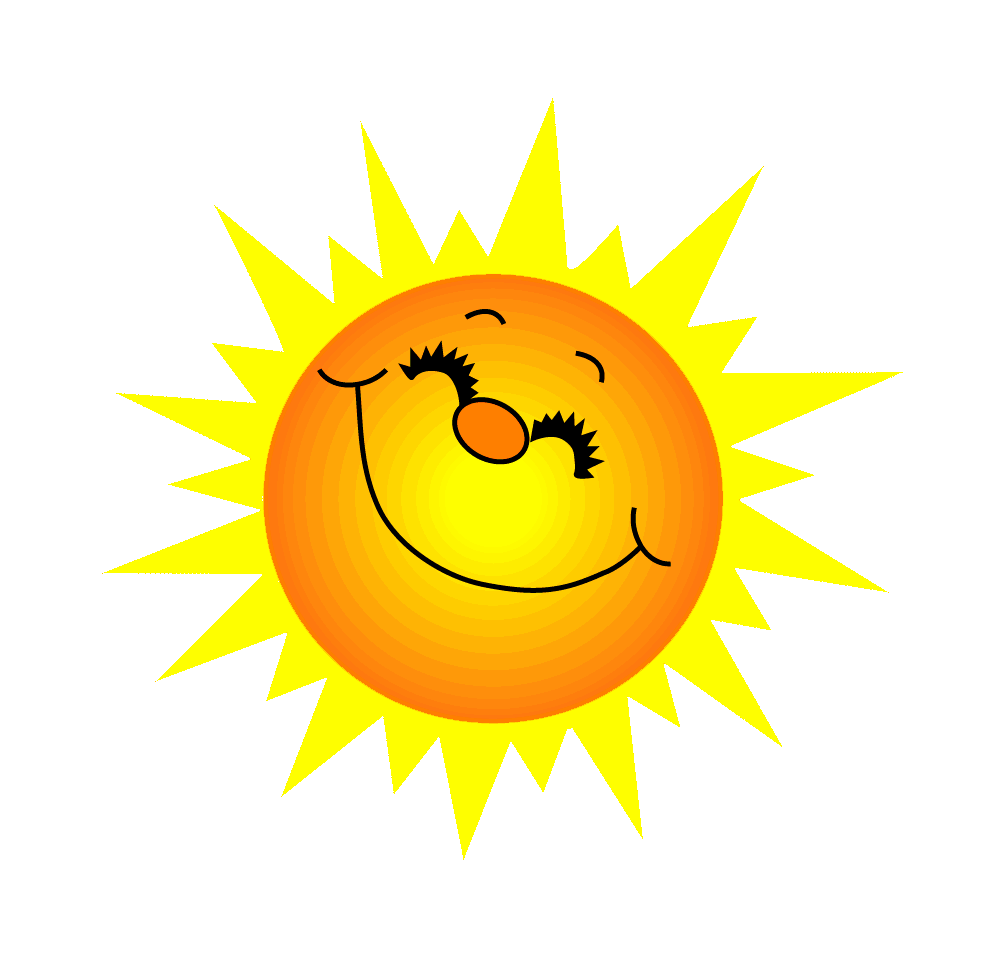 Trong sản xuất nông nghiệp, con người sử dụng ánh sáng vào những việc gì ?
Đáp án: 
* Ủ ấm cây trồng, vật nuôi khi còn non nớt hay vào mùa đông lạnh giá
* Kích thích sự hình thành và phát triển của cây trồng, vật nuôi ( phương pháp dùng điện để ấp trứng ,….)
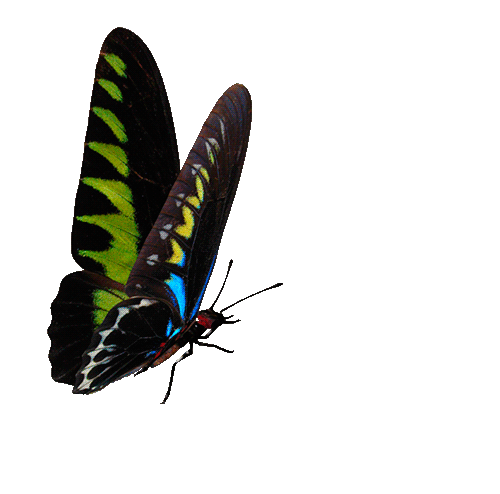 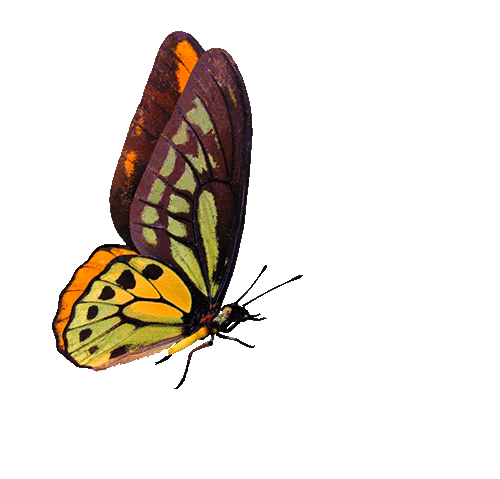 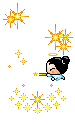 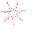 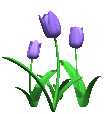 GO HOME
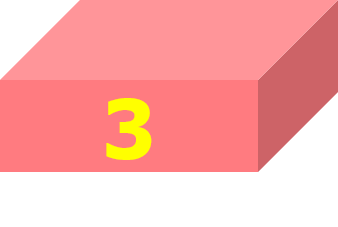 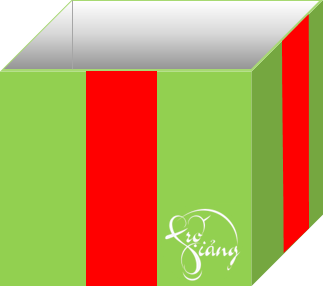 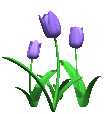 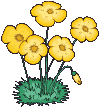 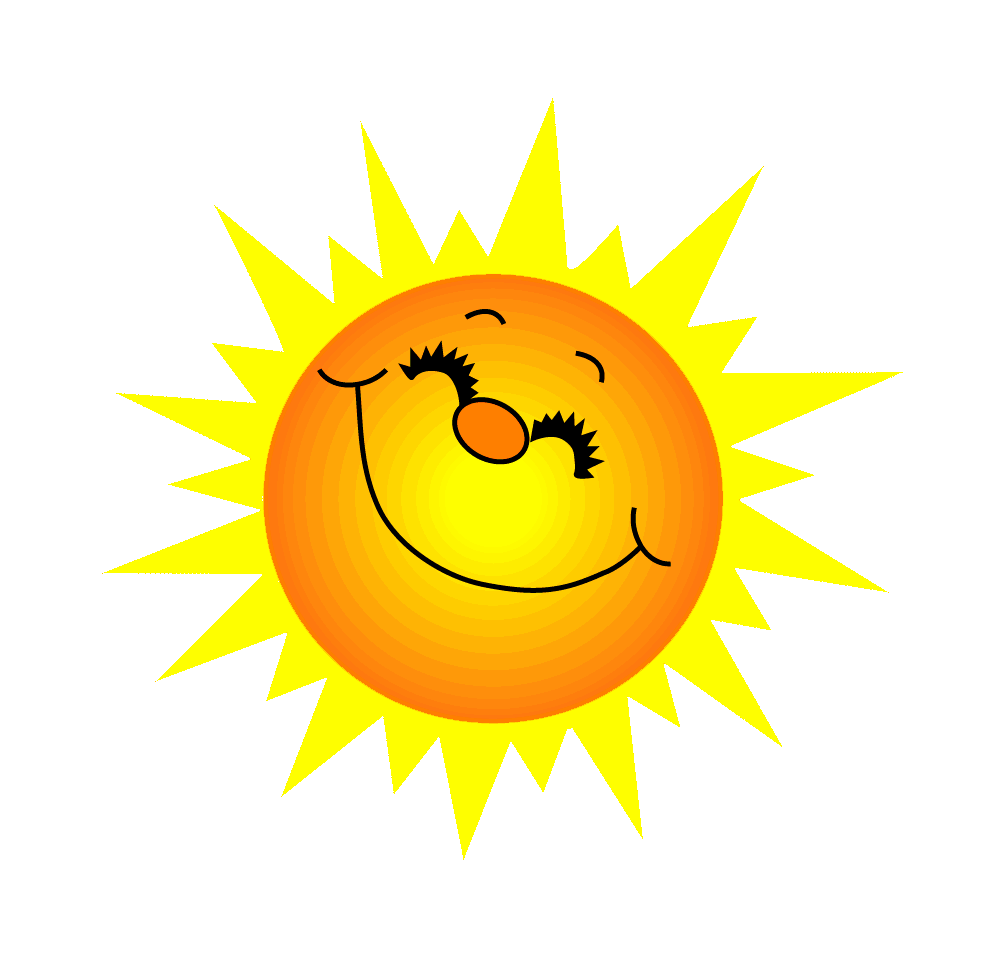 Ánh sáng có vai trò như thế nào đối với thực vật?
Đáp án: Ánh sáng giúp thực vật quang hợp, duy trì sự sống.
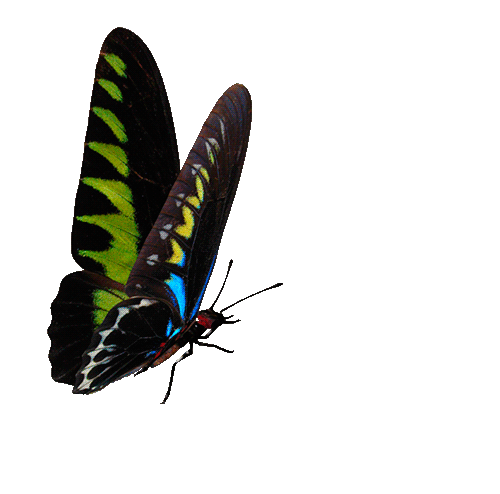 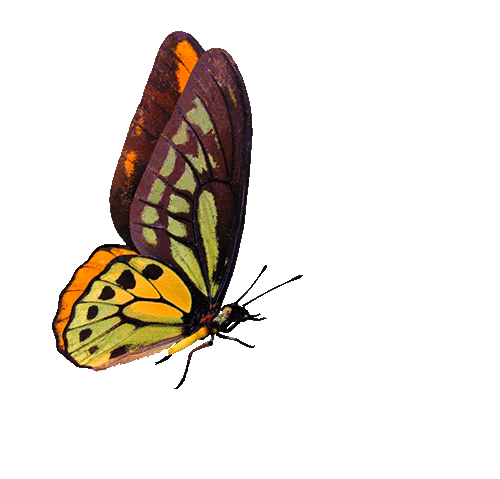 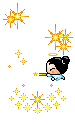 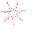 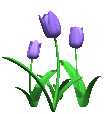 GO HOME
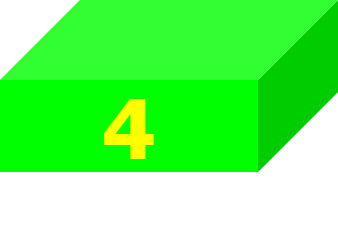 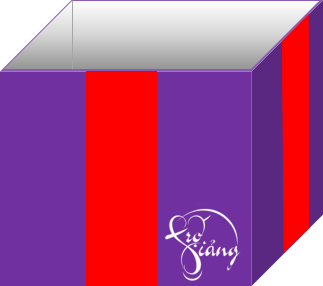 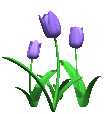 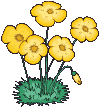 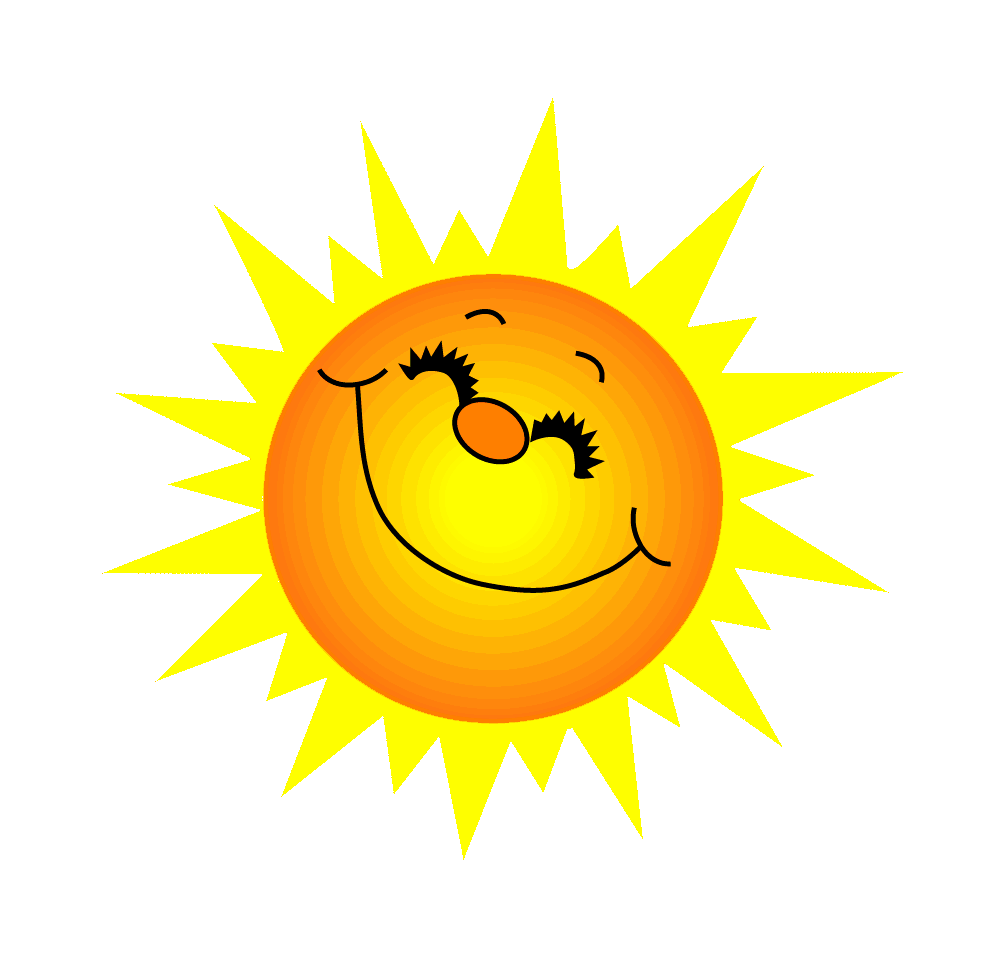 Ánh sáng có vai trò như thế nào đối với động vật ?
Đáp án: Ánh sáng giúp động vật có thức ăn, khỏe mạnh, nhìn thấy mọi vật và thực hiện được các hoạt động sống.
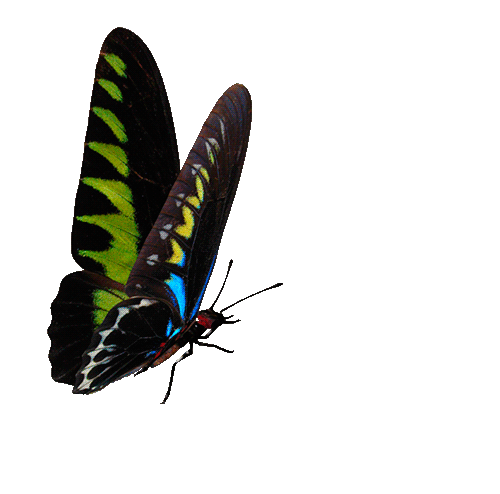 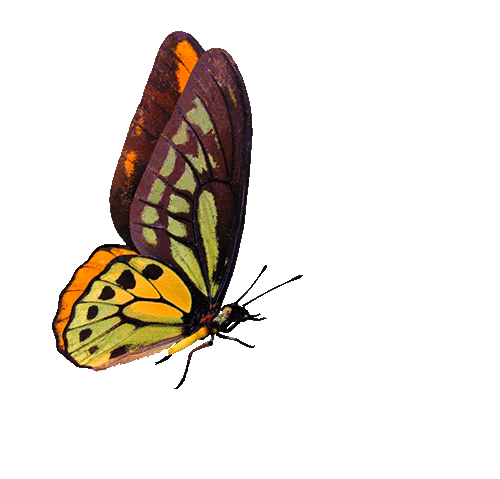 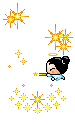 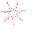 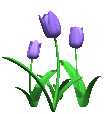 GO HOME
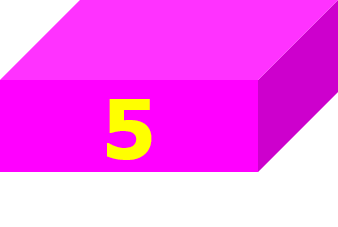 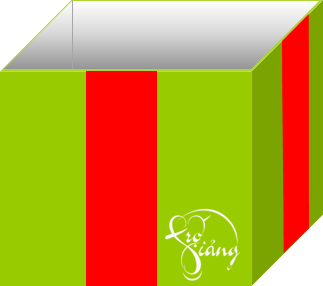 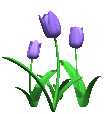 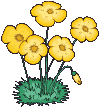 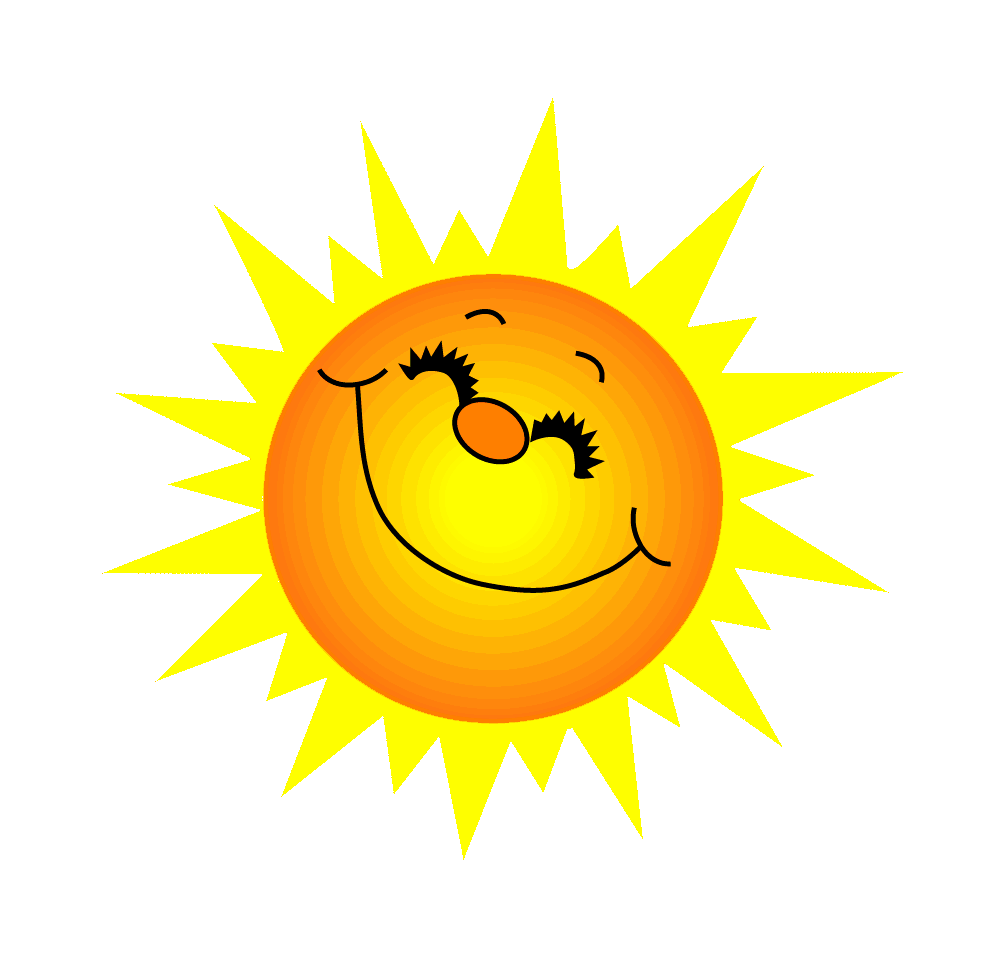 Vì sao cần đảm bảo đủ ánh sáng trong lớp học ?
Đáp án: Vì lớp học có đủ ánh sáng giúp học sinh tránh được các bệnh về mắt như cận thị,…và sẽ không làm ảnh hưởng đến việc tiếp thu kiến thức của học sinh.
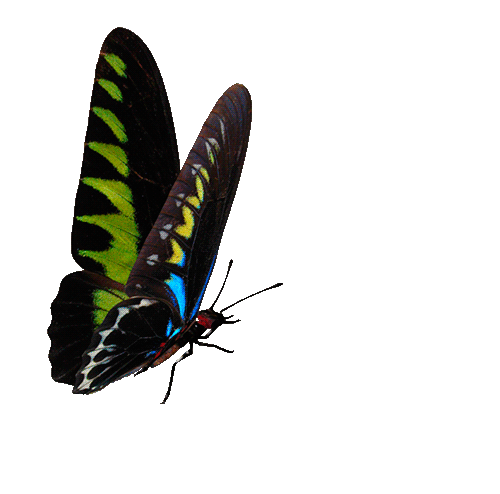 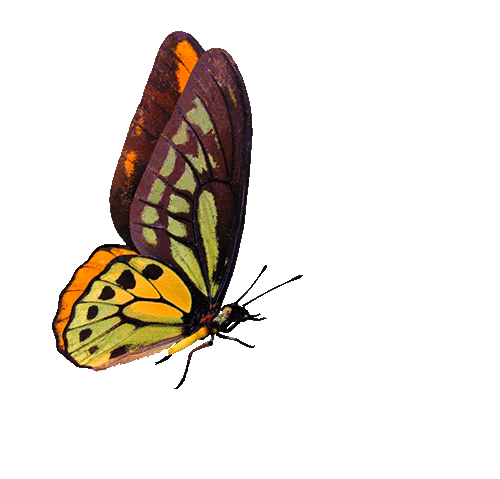 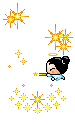 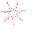 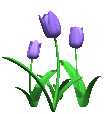 GO HOME
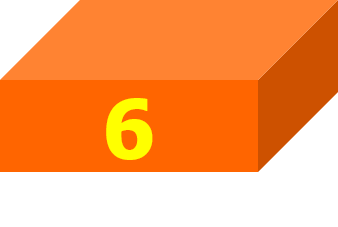 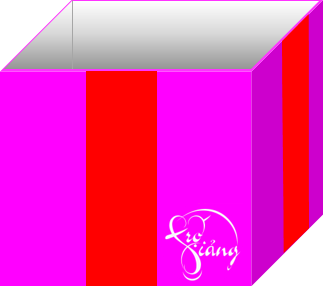 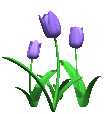 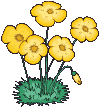 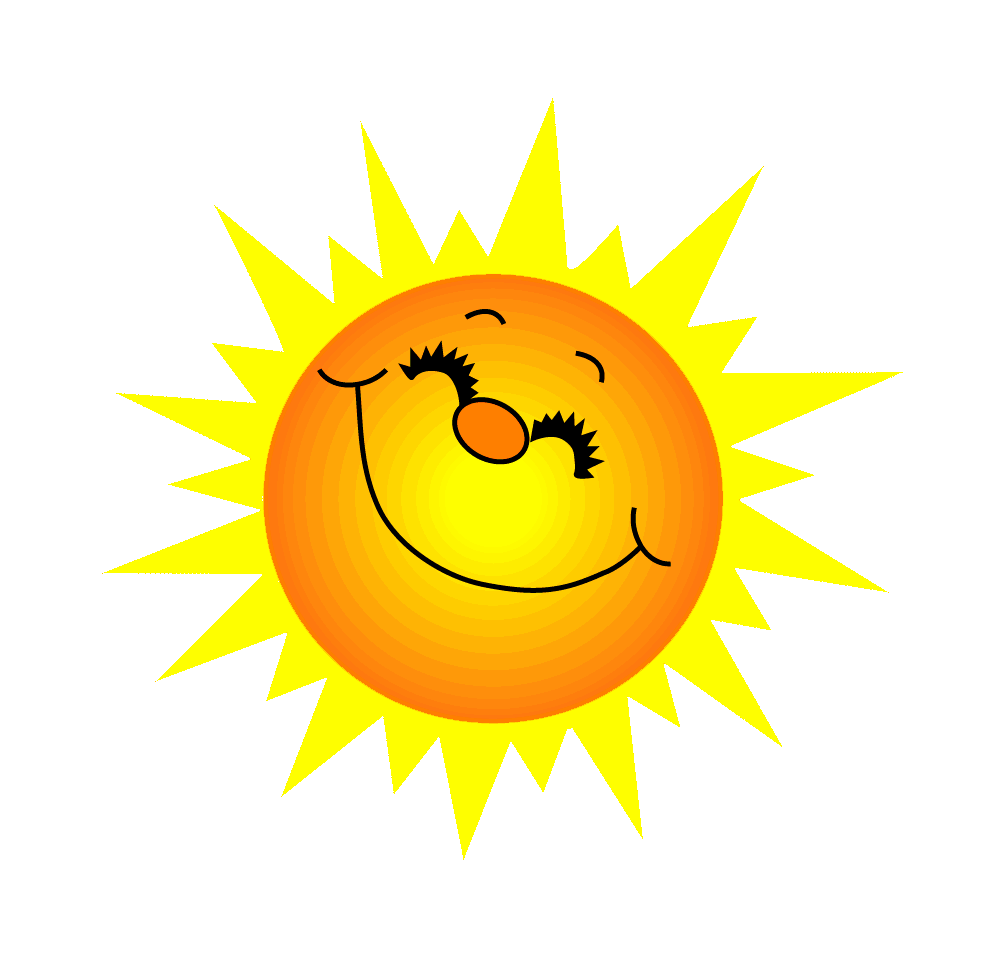 Ánh sáng có vai trò như thế nào đối với động vật ?
Đáp án: Ánh sáng giúp động vật có thức ăn, khỏe mạnh, nhìn thấy mọi vật và thực hiện được các hoạt động sống
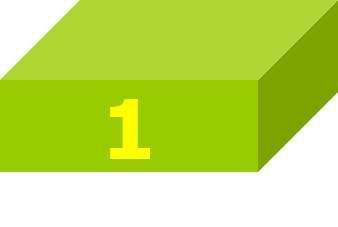 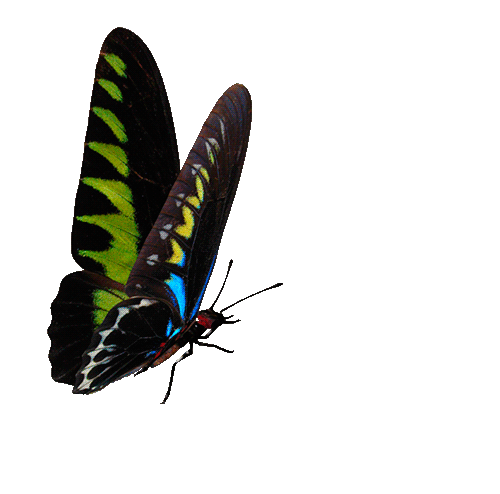 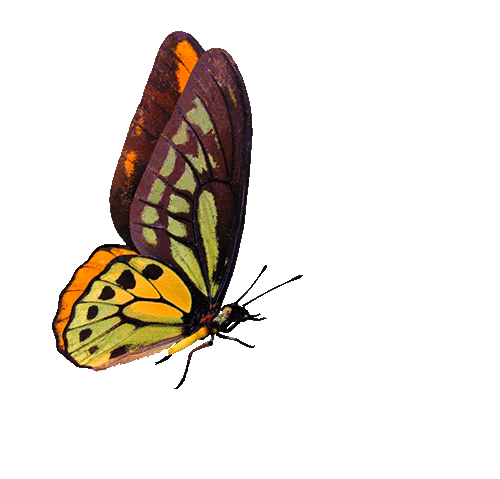 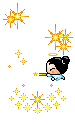 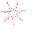 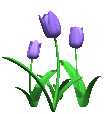 GO HOME
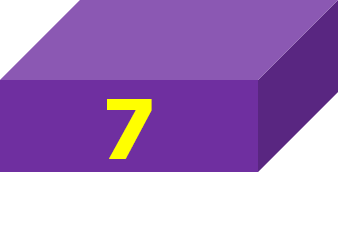 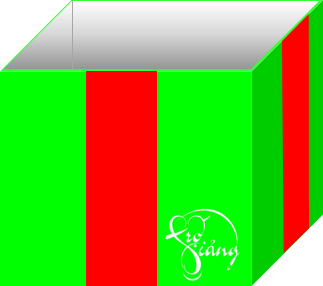 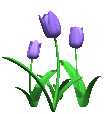 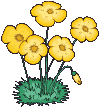 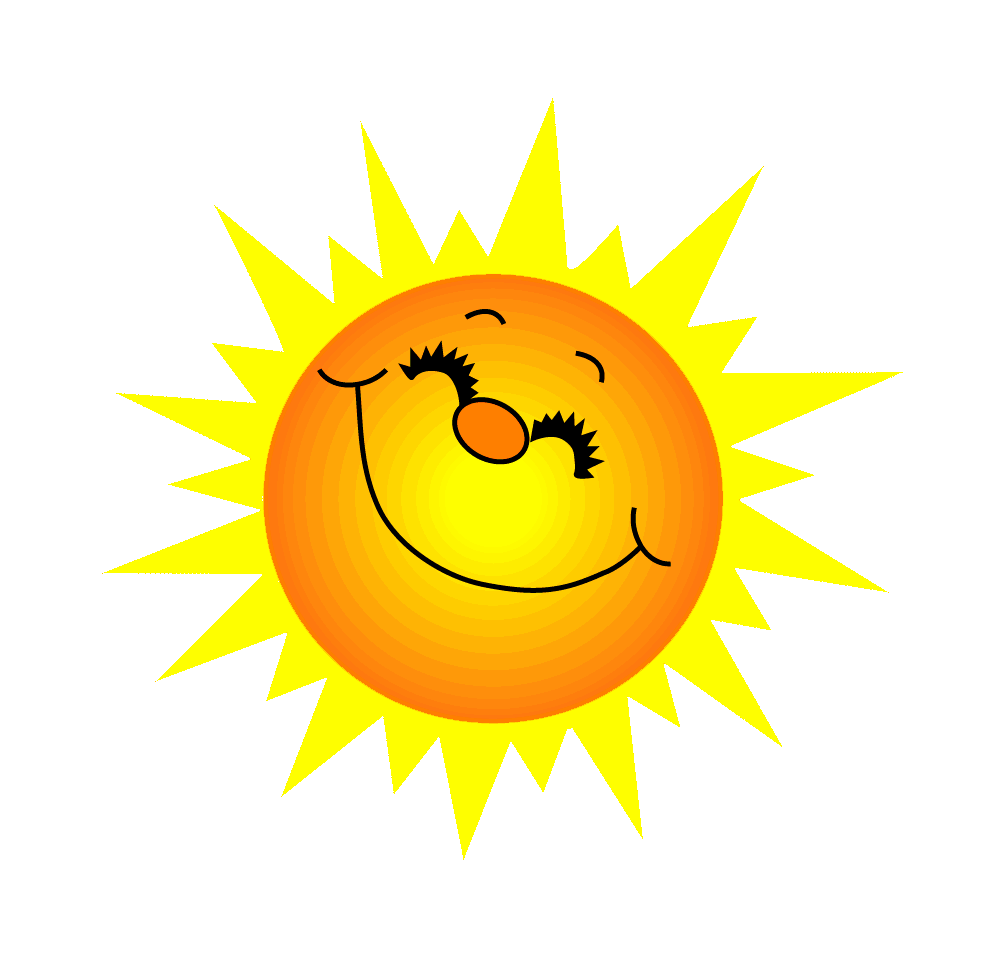 Nêu các cách để lớp học của em có đủ ánh sáng ?
Đáp án:
Lắp bóng điện ở các vị trí phù hợp.
Mở các cửa sổ
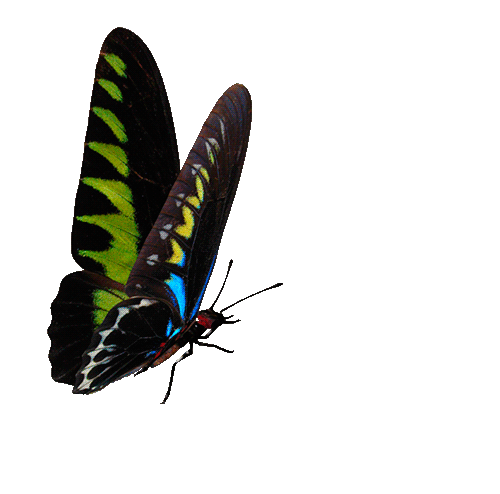 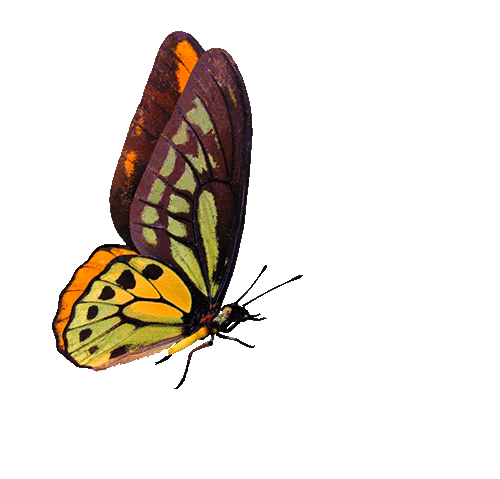 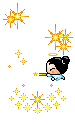 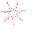 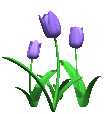 GO HOME
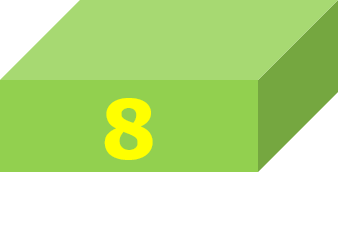 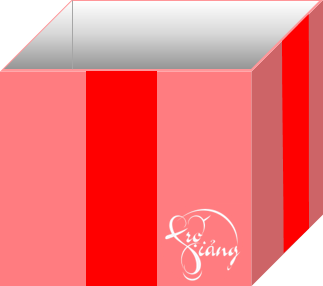 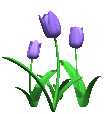 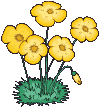 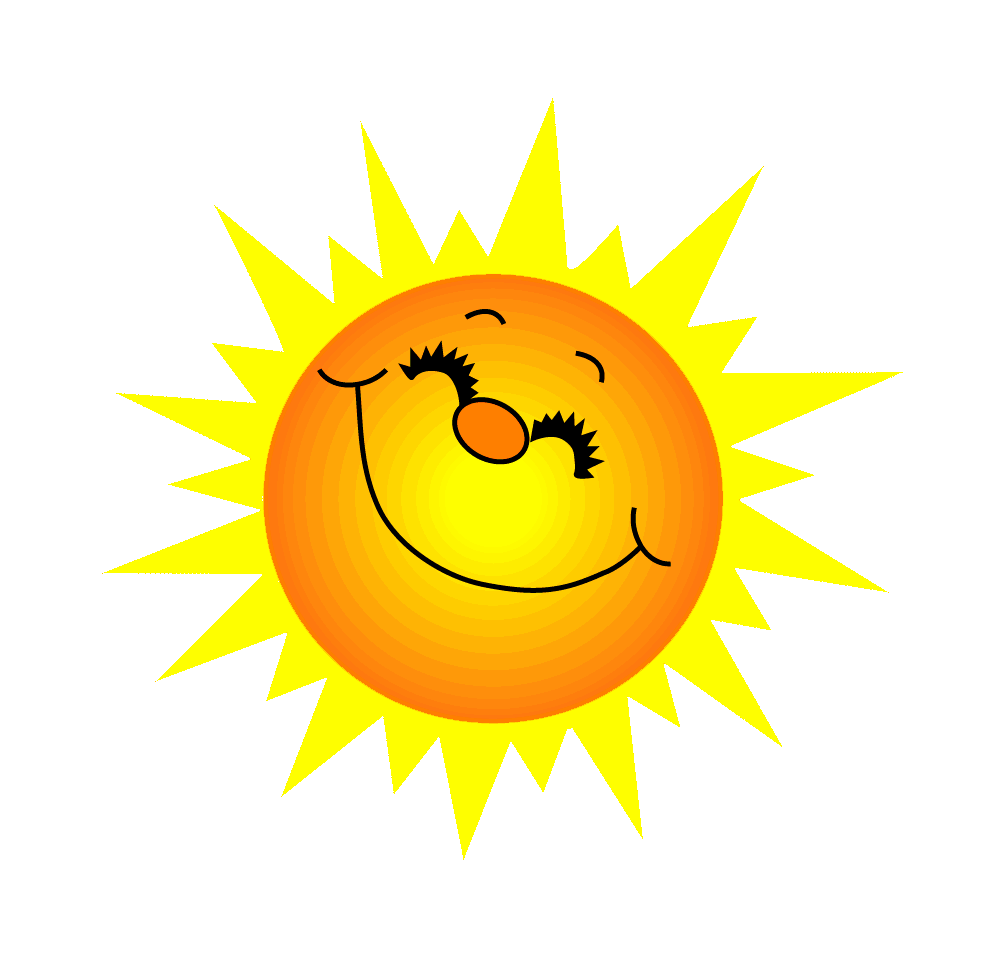 Ánh sáng có vai trò gì đối với thực vật và động vật ?
Đáp án: 
*Ánh sáng giúp thực vật quang hợp, duy trì sự sống.
*Ánh sáng giúp động vật có thức ăn, khỏe mạnh, nhìn thấy mọi vật và thực hiện được các hoạt động sống
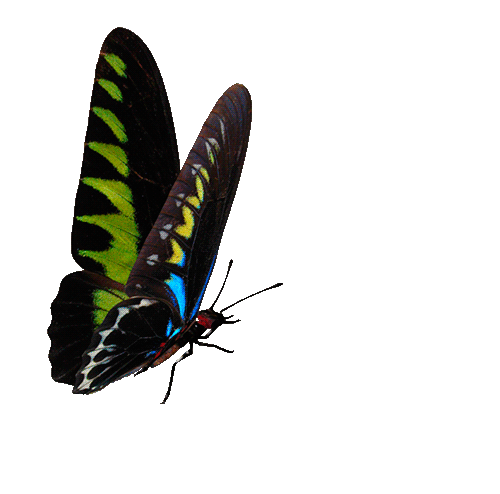 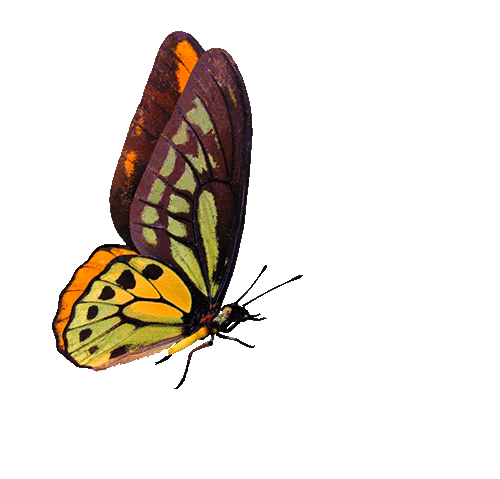 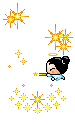 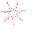 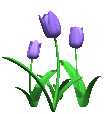 GO HOME
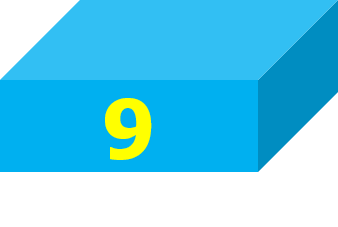 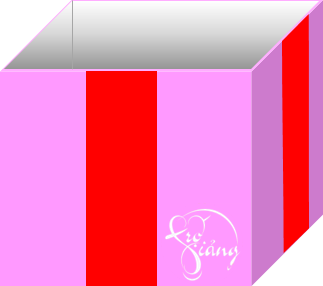 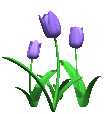 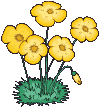 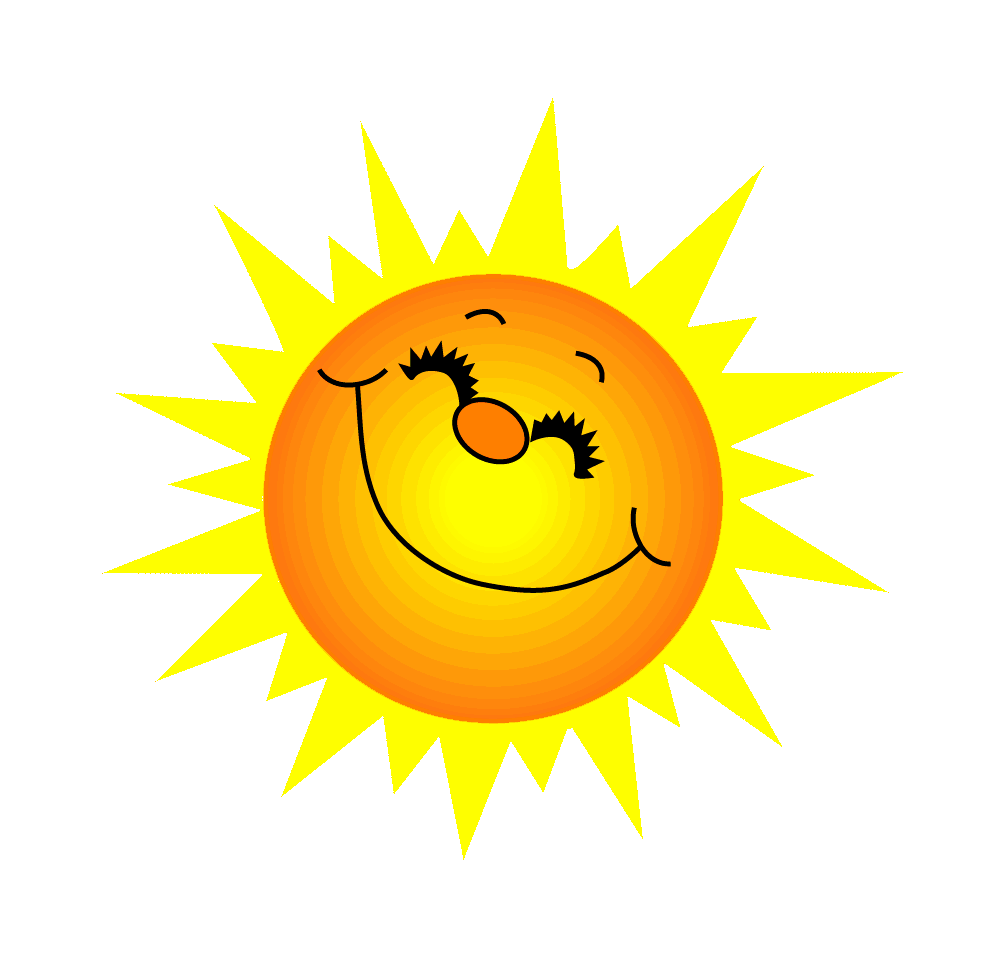 Nêu các cách để lớp học của em có đủ ánh sáng ?
Đáp án:
Lắp bóng điện ở các vị trí phù hợp.
Mở các cửa sổ
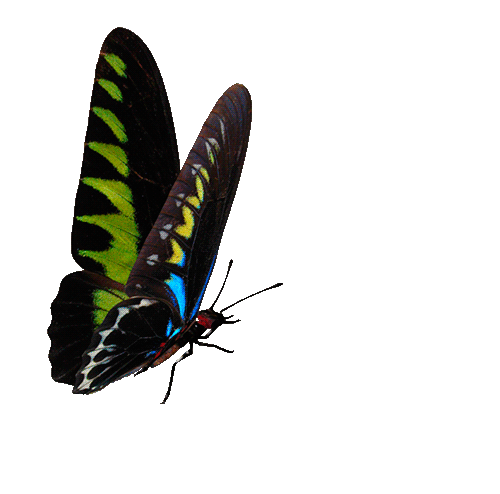 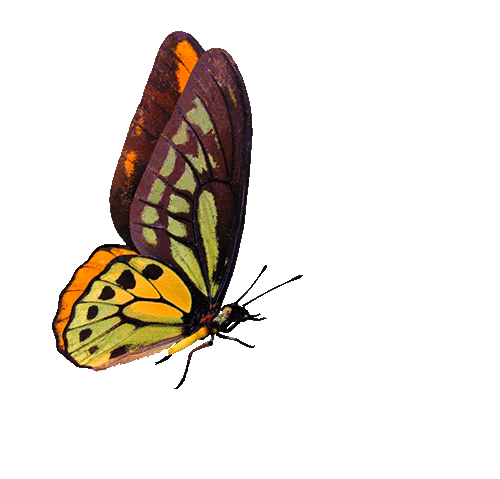 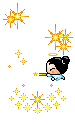 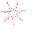 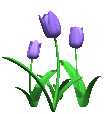 GO HOME
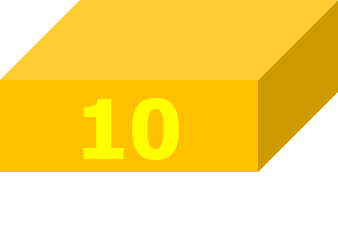 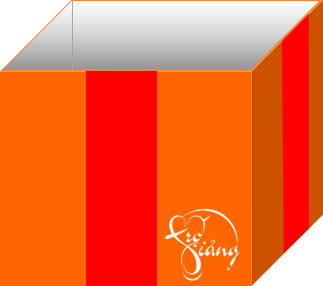 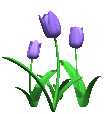 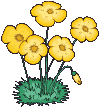